CREDIT CARD COMPARISON
MELAK AL RDAHI
Chase Sapphire Preferred® Card
great sign-up bonus for travel worth $500
Annual Fee: no annual fee
Rewards: •2 ThankYou® Points per dollar 
APR: N/A	
 Introductory APR: N/A
BALANCE TRANSFER: N/A
Why would you want this card? Points do not expire and earn unlimited Thank You Points with this card. Redeem ThankYou Points for merchandise, travel rewards, gift cards, cash and more.
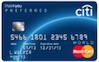 Discover it® Chrome for Students-Double Cash Back your first year
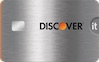 This is a student card 
Annual Fee: $0
Rewards: 1.00%
APR:12.99% - 21.99% Variable
Introductory APR: 0%
Balance Transfer: N/A 
Why would you want this card? Qualify with average credit, Bonus cash back categories, and •No foreign transaction fee
U.S. Bank FlexPerks® Travel Rewards Visa Signature® Card
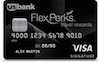 This is a travel card 
Annual Fee: $0 intro* for the first year, then $49* 
Rewards: Earn 3,500 bonus FlexPoints each year when you spend $24,000 in Net Purchases
APR: Cash Advance APR: 23.99%, Variable 
Introductory APR: 0% on purchases and balance transfers for 12 billing cycles 
Balance Transfer: 0% for 12 mos on transfers
Why would you want this card? Earn 20,000 enrollment FlexPoints after you spend $3,500 in Net Purchases (purchases minus credits and returns) on your Card within the first four months of account opening.
Blue Cash Preferred® Card from American Express
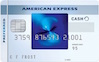 This is a reward card
Annual Fee:$75 
Rewards: 1.00%
APR: 25.24%, Variable 
Introductory APR: 0% on purchases and balance transfers for 15 months 
Balance Transfer:0% intro APR on purchases and balance transfers for 15 months, then a variable rate, currently 12.99% to 21.99%, based on your creditworthiness and other factors.
Why would you want this card? •Get $150 back after you spend $1,000 in purchases on your new Card in your first 3 months.
US Bank LifeMiles Visa Secured
This is a secured card 
Annual Fee:$0 the first year, then $25
Rewards: 1.00% 
APR: 24.24%, Variable 
Introductory APR: None  
Balance Transfer: N/A 
Why would you want this card?  Qualify with limited / bad credit.15% Excess Baggage Redemption Discount on TACA Airlines
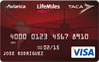 Capital One® Spark® Cash for Business
this is a business card
Annual Fee: $0 intro for first year; $59 after that 
Rewards: 2.00%
APR: 24.9%, Variable
Introductory APR: None 
Balance Transfer: No foreign transaction fee
Why would you want this card? Cash rewards don't expire, and there are no categories to limit where or what you buy. Also, earn unlimited cash rewards that don't expire
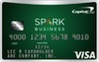 Chase Freedom®
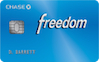 This is a cash back card 
Annual Fee: $0 
Rearwards: 1.00%
APR: 24.99%, Variable 
Introductory APR: 0% for 15 Months on purchases 
Balance Transfer: 0% Intro APR for 15 months on balance transfers
Why would you want this card? Bonus cash back categories, No annual fee
Discover it®-Double
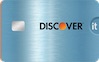 This is a cash back card
 Annual Fee: $0
Rewards: 1.00%
APR: 24.99%, Variable 
Introductory APR: 0% on purchases for 6 months 
Balance Transfer: 0% on balance transfers for 18 months 
Why would you want this card? Bonus cash back categories, no annual fee, 0% on purchases for 6 months and 0% on balance transfers for 18 months, and no foreign transaction fee
Chase Slate®
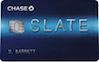 This is a low interest credit card 
Annual Fee: $0
Rewards: 0.00% 
APR: : 23.99%, Variable 
Introductory APR: 0% Intro APR for 15 months on purchases and balance transfers 
Balance Transfer: $0 Introductory balance transfer fee for transfers made during the first 60 days 
Why would you want this card? NEW Free Monthly FICO® Score and Credit Dashboard + No annual fee
Bremer Bank Platinum
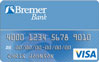 This is a balance transfer card
Annual Fee: $0
Rewards: 0.00%
APR: 23.99%, Variable 
Introductory APR: Purchase: 0% for 12 mos, Transfer: 0% for 12 mos 
Balance Transfer: •0% for 12 mos on transfers
Why would you want this card? No annual fee